Урок технологии
Тема урока: Геометрическая резьба
Класс: 6
Статус класса: общеобразовательный
Апробация урока: МБОУ «СОШ № 45» г. Инта
Учитель: Д. П. Сутугин, идентификатор 241-319-407
УМК: П. С. Самородский, В. Д. Симоненко
Источники: http://fotki.yandex.ru/users/alexfotonord/view/377024/
оберег- резная голова коня
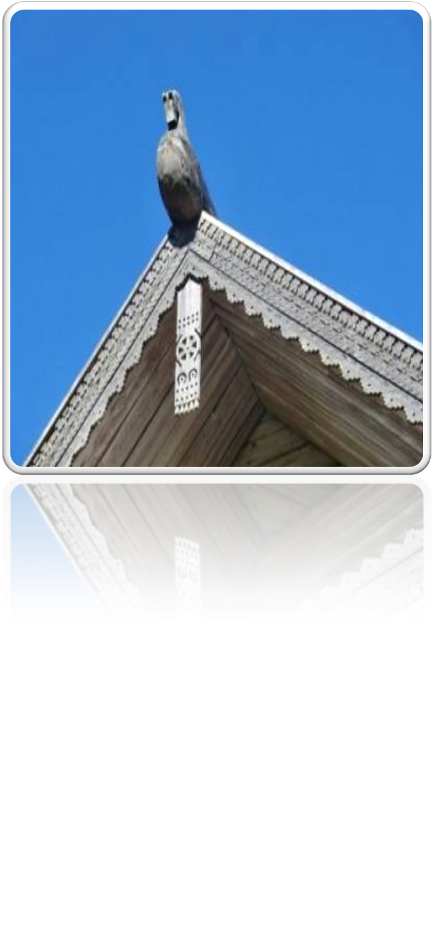 Резные наличники
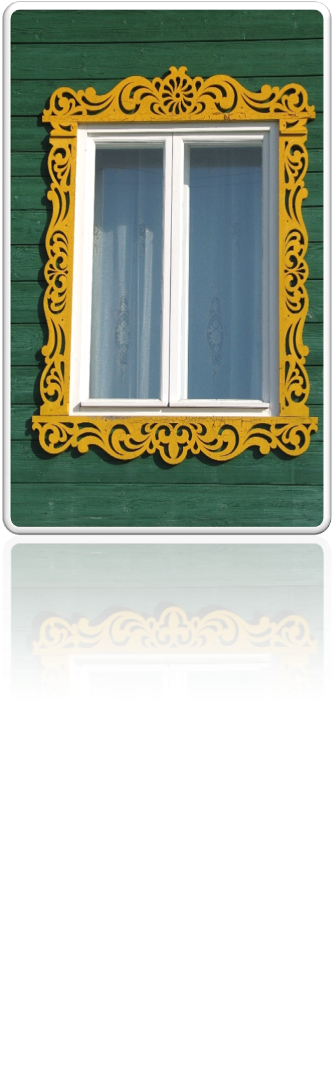 Резные игрушки, сувениры
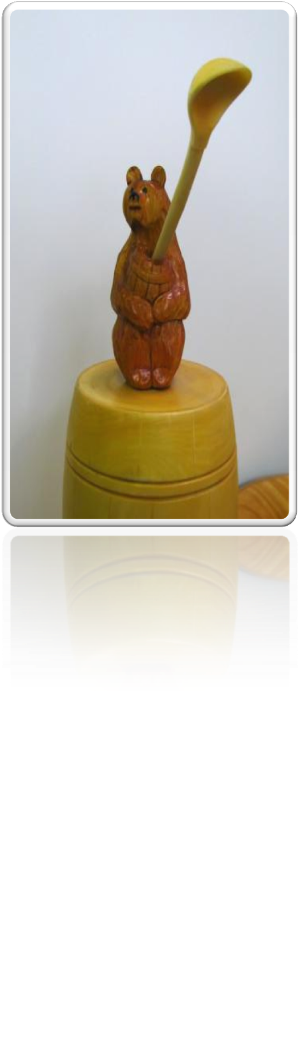 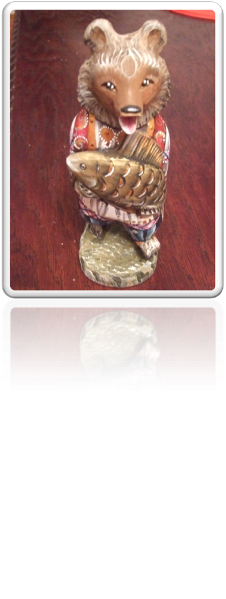 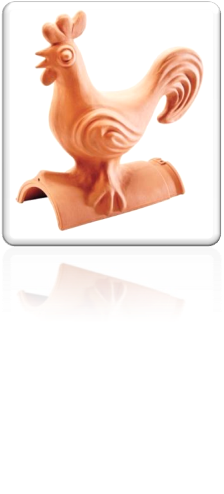 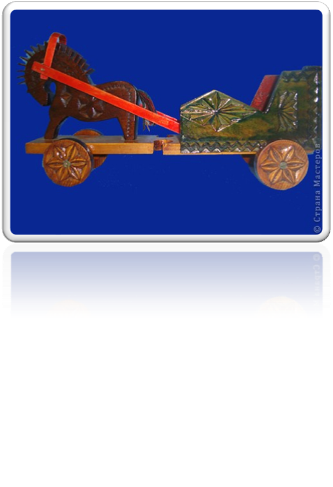 Резная посуда
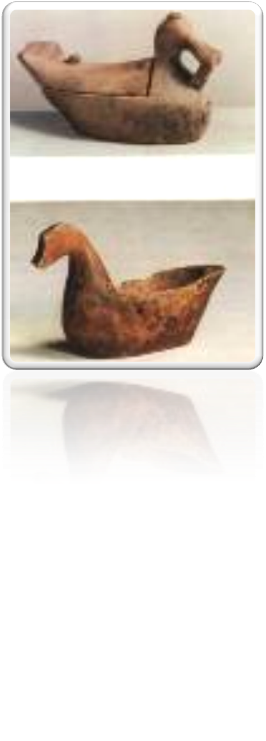 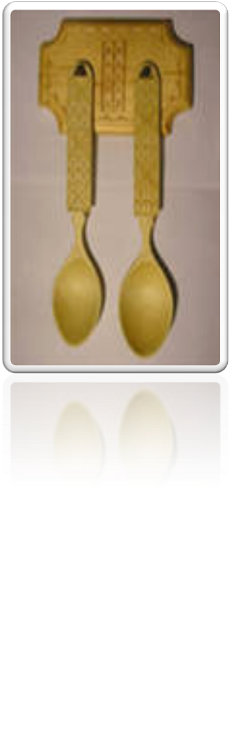 Резные предметы быта
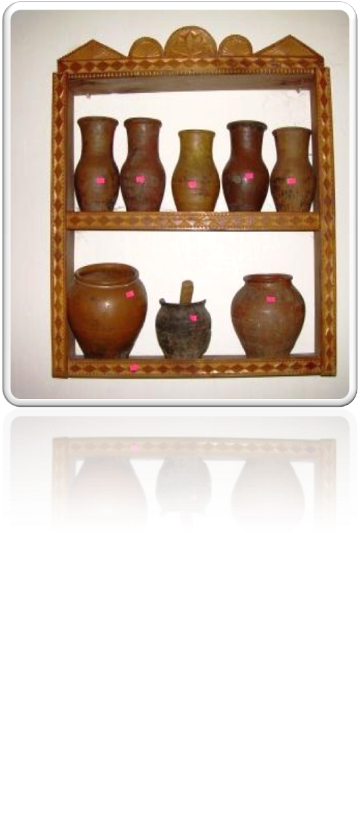 Хохломская роспись
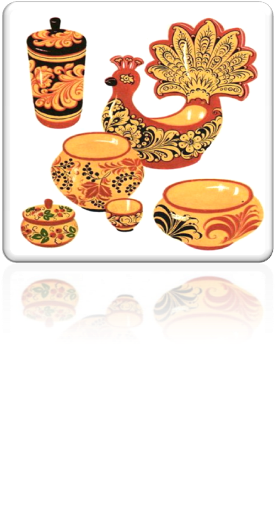 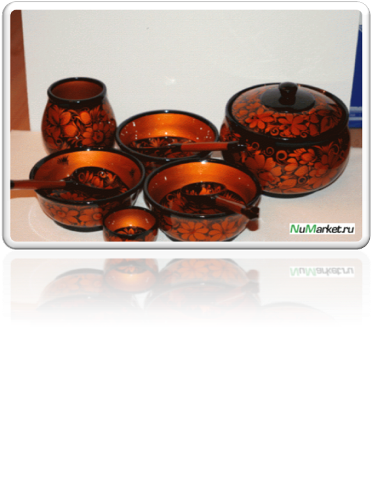 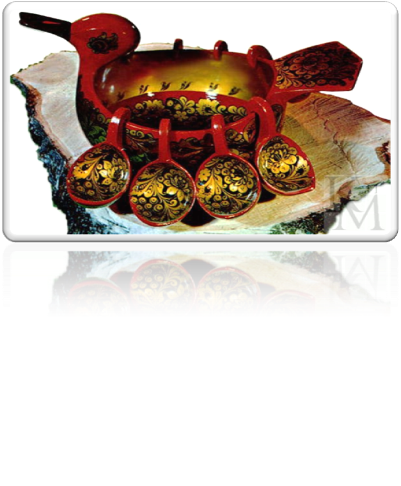 Современная мебель с резьбой
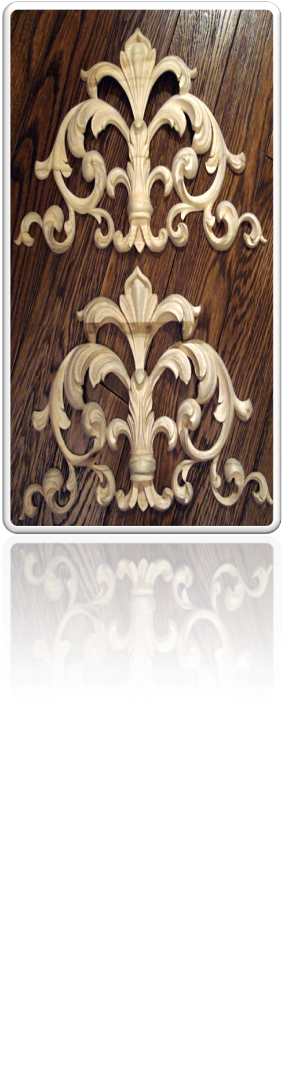 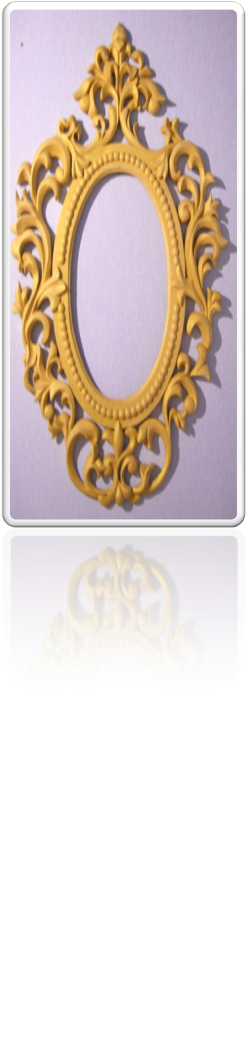 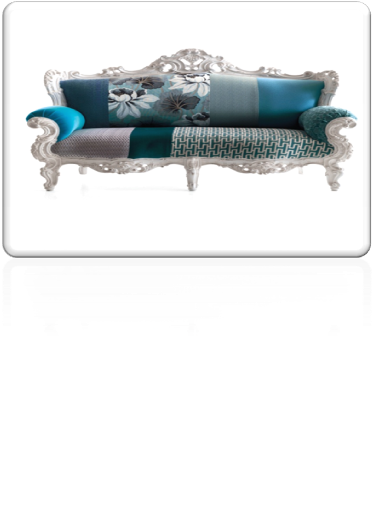 Плоскорельефная  резьба
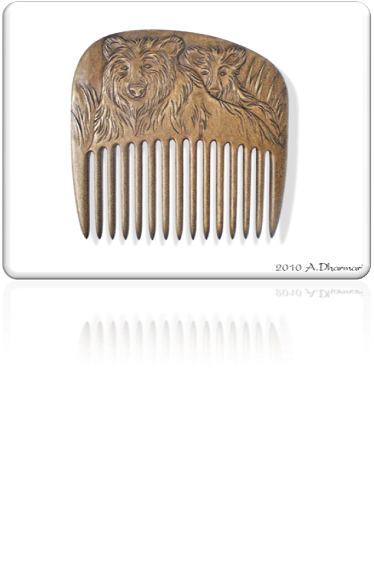 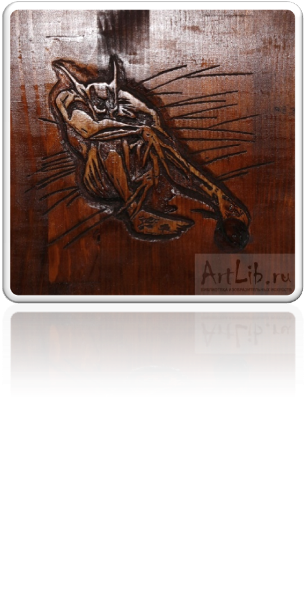 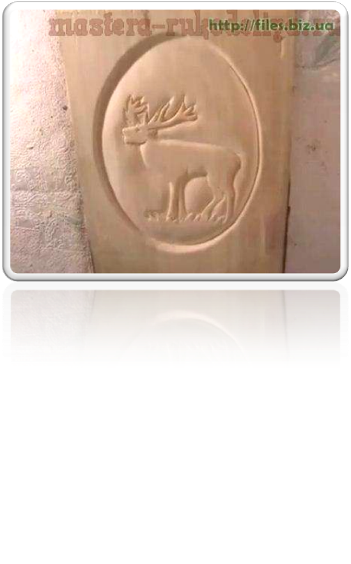 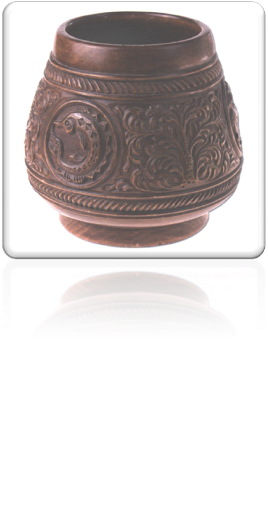 Контурная резьба
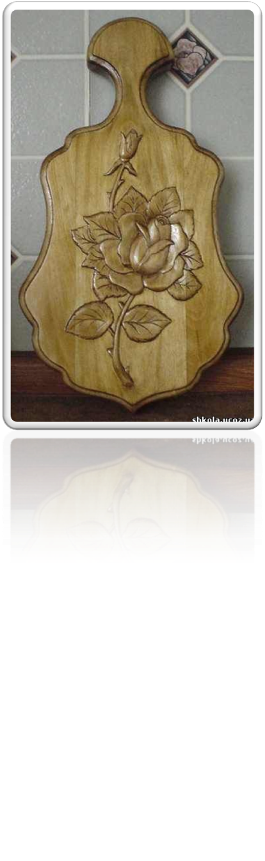 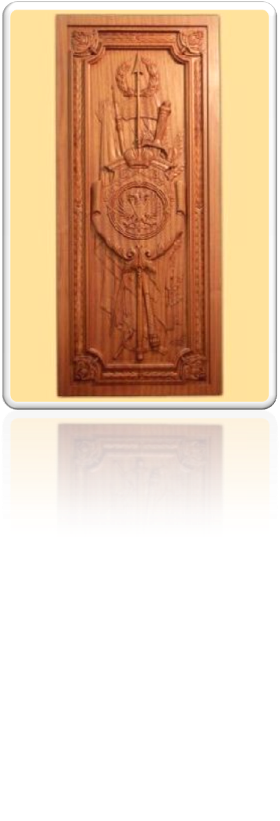 Прорезная или пропильная резьба
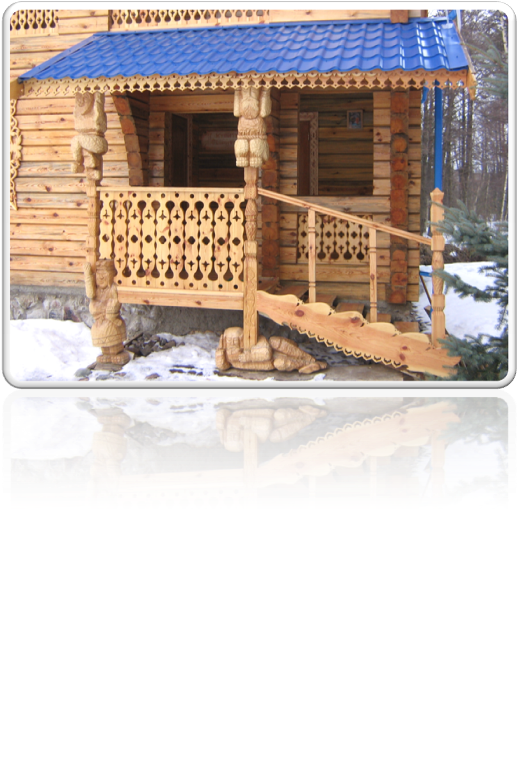 Геометрическая резьба
Элементы геометрической ртезьбы
Элементы геометрической резьбы
Шкатулка, изготовленная обучающимися школы
Шкатулка, изготовленная обучающимися школы
Такие рисунки можно изобразить графически на компьютере
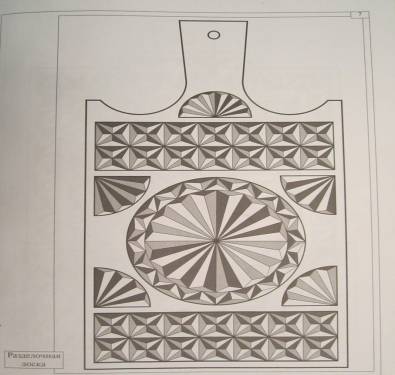 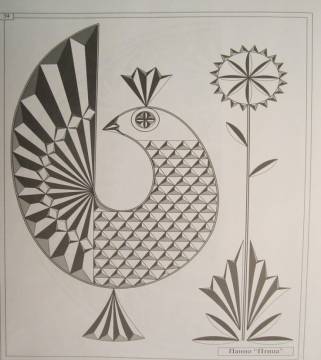 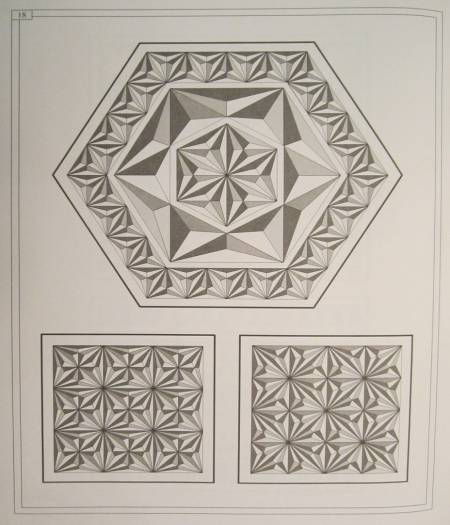 Виды резцов
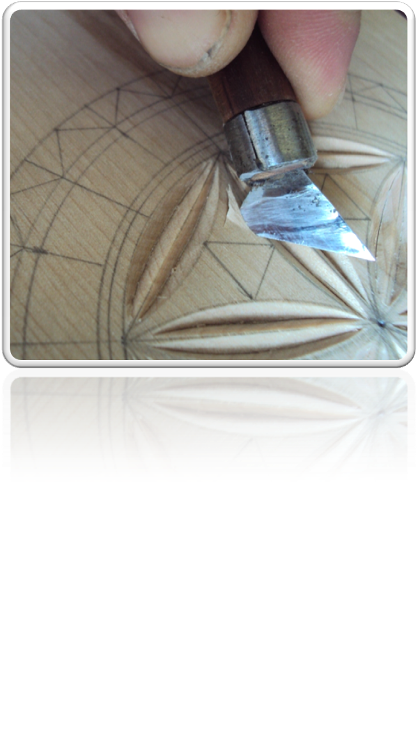 Виды резцов
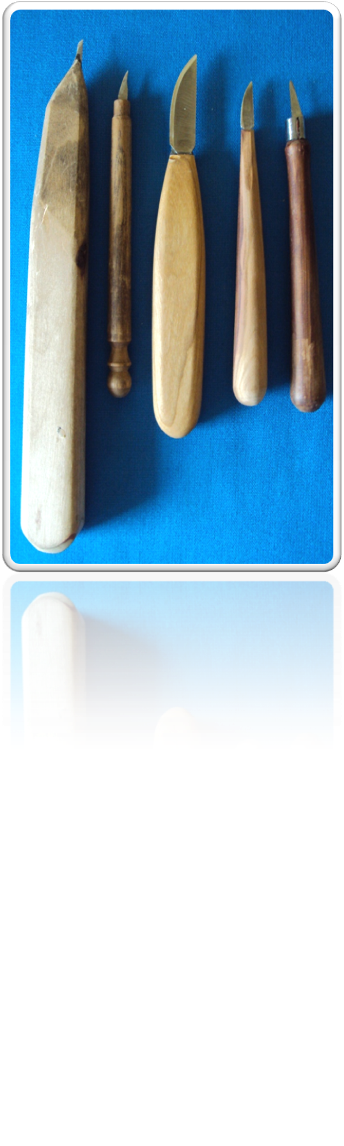 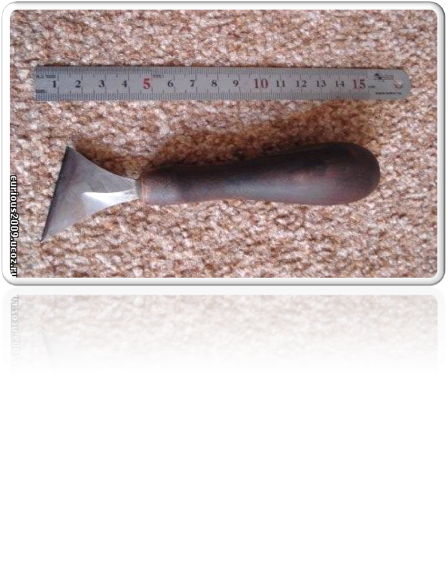 Резцы, изготовленные обучающимися
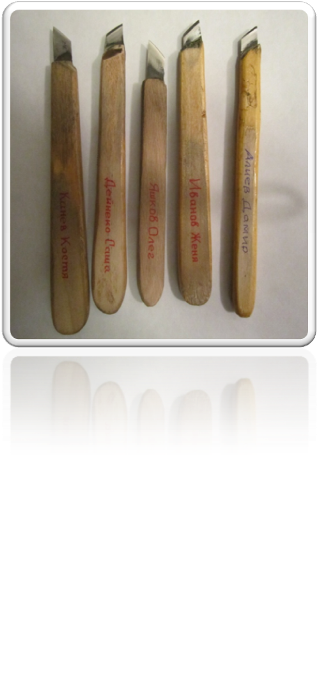